Conciliation médicamenteuse en chirurgie orthopédique septique
Dr Claire HENRY, Hôpital Antoine Béclère APHP
La conciliation médicamenteuse en chirurgie en IDF
Webinaire – 06/10/2020 – 17h30 à 19h00
1
Parcours patient
La conciliation médicamenteuse en chirurgie en IDF
Webinaire – 06/10/2020 – 17h30 à 19h00
2
Conciliations médicamenteuse en chirurgie orthopédique septique
Conciliation de sortie
Pré Bilan médicamenteux
Confirmation PBM /
Bilan médicamenteux
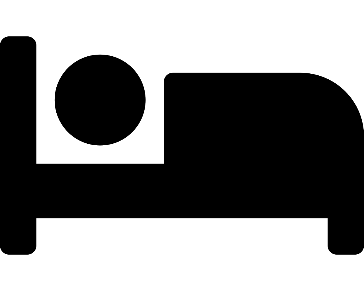 Anti-infectieux
Anticoagulant
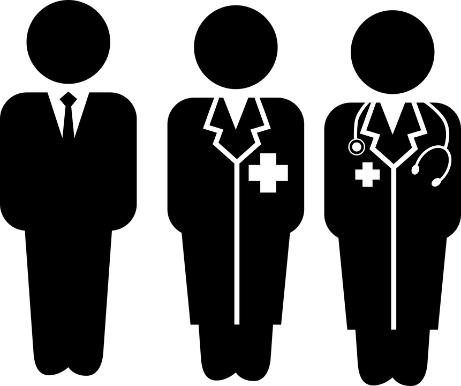 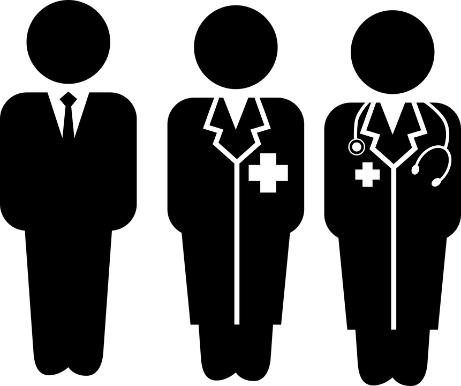 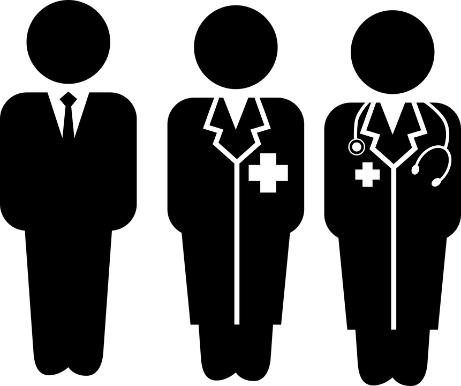 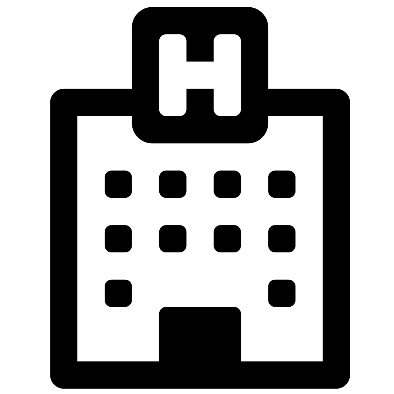 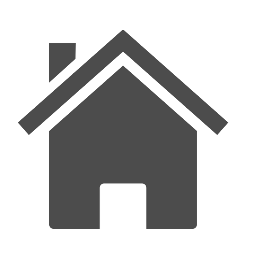 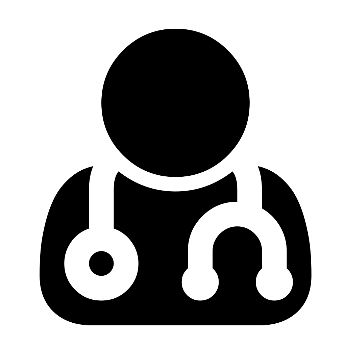 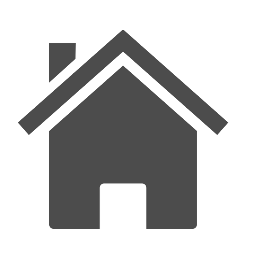 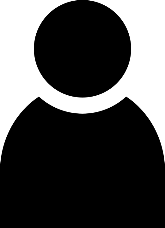 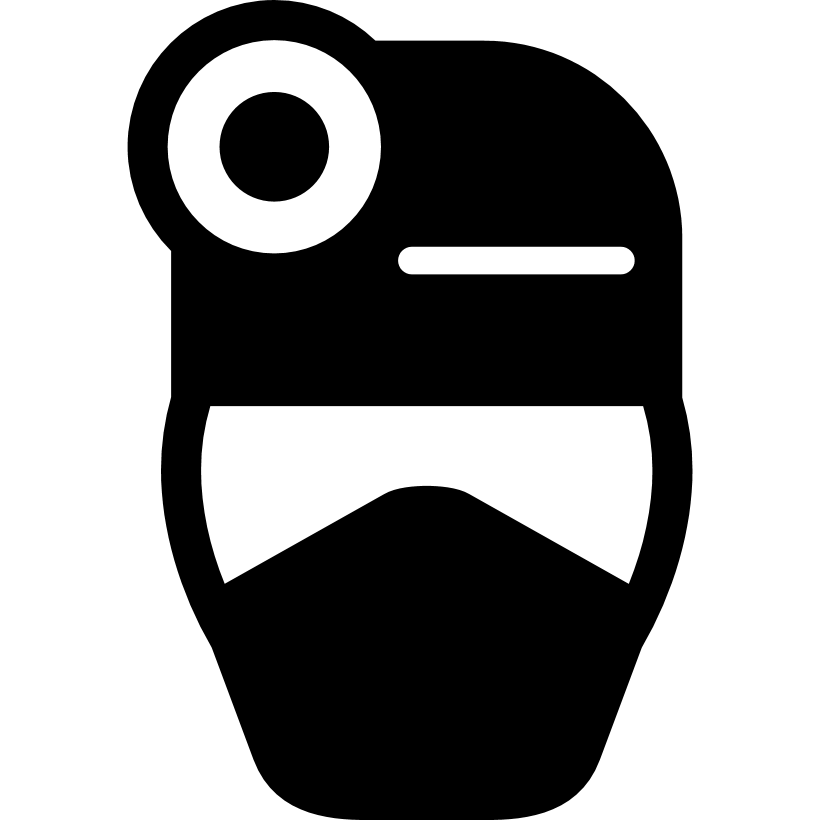 Hospitalisation
Consultation chirurgien
Sortie
Consultation anesthésie
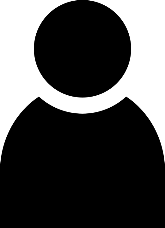 La conciliation médicamenteuse en chirurgie en IDF
Webinaire – 06/10/2020 – 17h30 à 19h00
3
Les bilans médicamenteux en amont de la consultation d’anesthésie
La conciliation médicamenteuse en chirurgie en IDF
Webinaire – 06/10/2020 – 17h30 à 19h00
4
Introduction
Taux de consultation (prescripteurs) des bilans médicamenteux à l’admission en chirurgie = Faible (30%)
Délai de mise à disposition du BM après admission (24 à 48h)
Compétition avec support de consultation d’anesthésie (SCA)

Conciliation médicamenteuse 
Divergences BM / SCA = 70% des patients
40,4% des divergences non intentionnelles = impact clinique modéré à sévère
Réalisation des bilans médicamenteux en amont de la consultation d’anesthésie
La conciliation médicamenteuse en chirurgie en IDF
Webinaire – 06/10/2020 – 17h30 à 19h00
5
Bilan médicamenteux en amont de la consultation d’anesthésie : Processus
Pré-Bilan médicamenteux
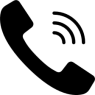 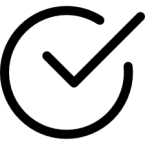 Confirmation : BM
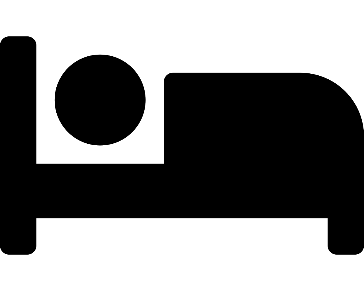 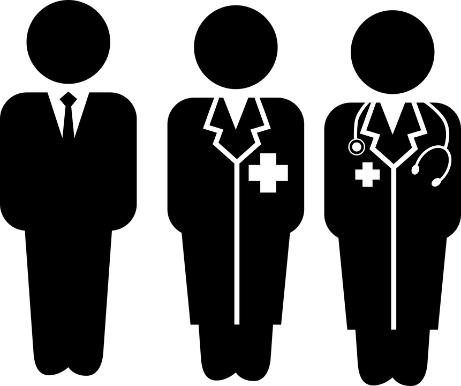 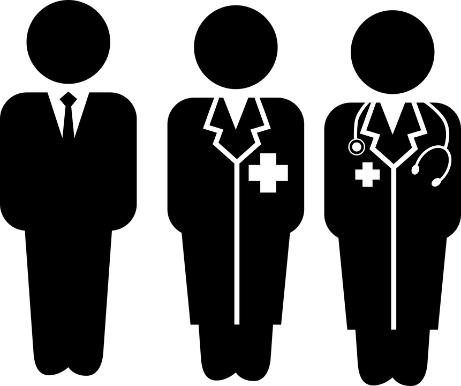 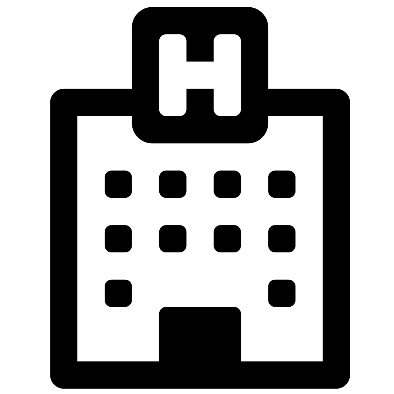 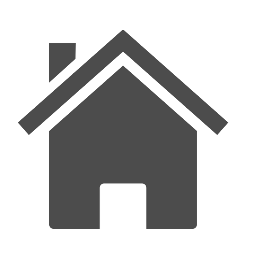 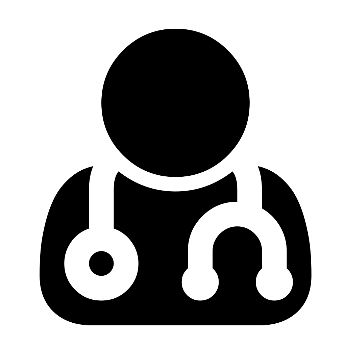 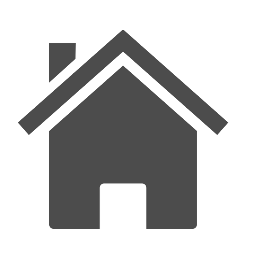 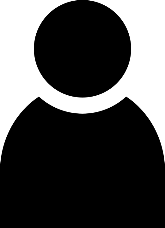 Hospitalisation
Consultation chirurgien
Sortie
Consultation anesthésie
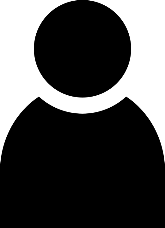 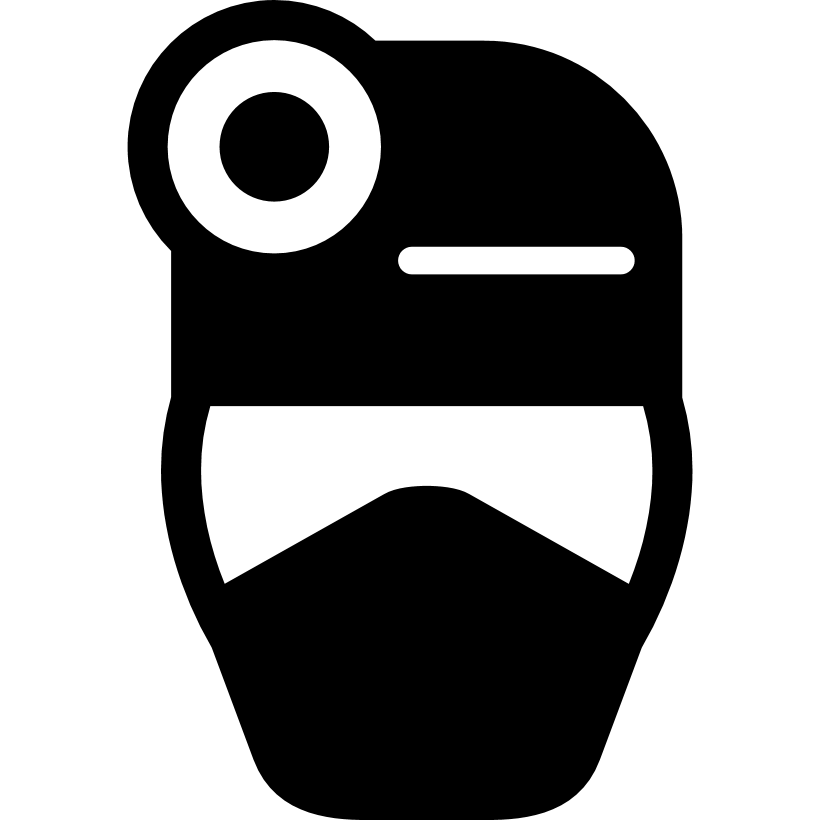 La conciliation médicamenteuse en chirurgie en IDF
Webinaire – 06/10/2020 – 17h30 à 19h00
6
Réalisation du PBM
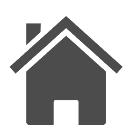 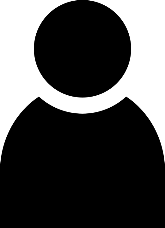 1
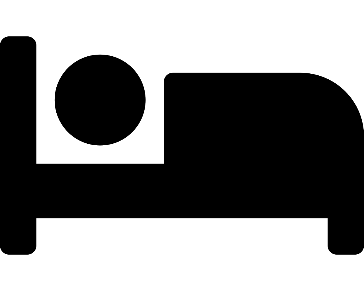 Sélection des patients via le planning d’anesthésie / bloc opératoire (*hors ambulatoire)
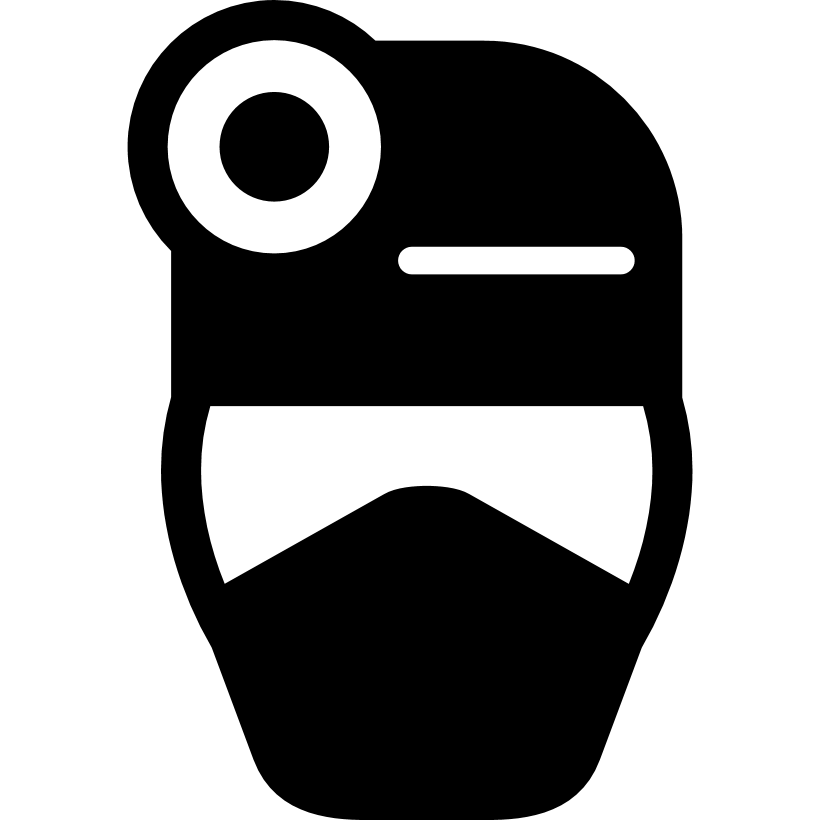 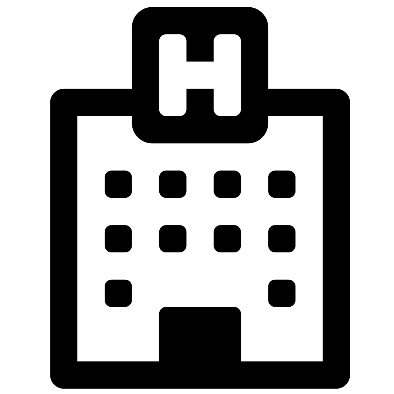 2
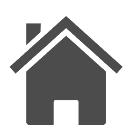 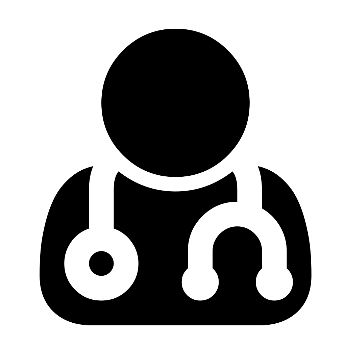 Appel patient : entretien
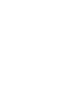 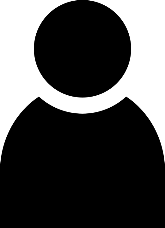 Recherche d’information : validation pharmaceutique
3
Mise à disposition sur Orbis®
4
La conciliation médicamenteuse en chirurgie en IDF
Webinaire – 06/10/2020 – 17h30 à 19h00
7
Confirmation du PBM
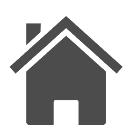 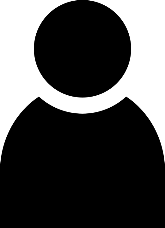 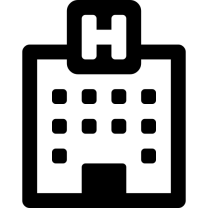 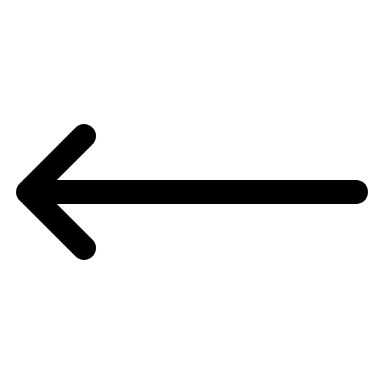 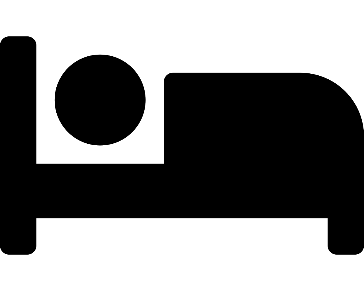 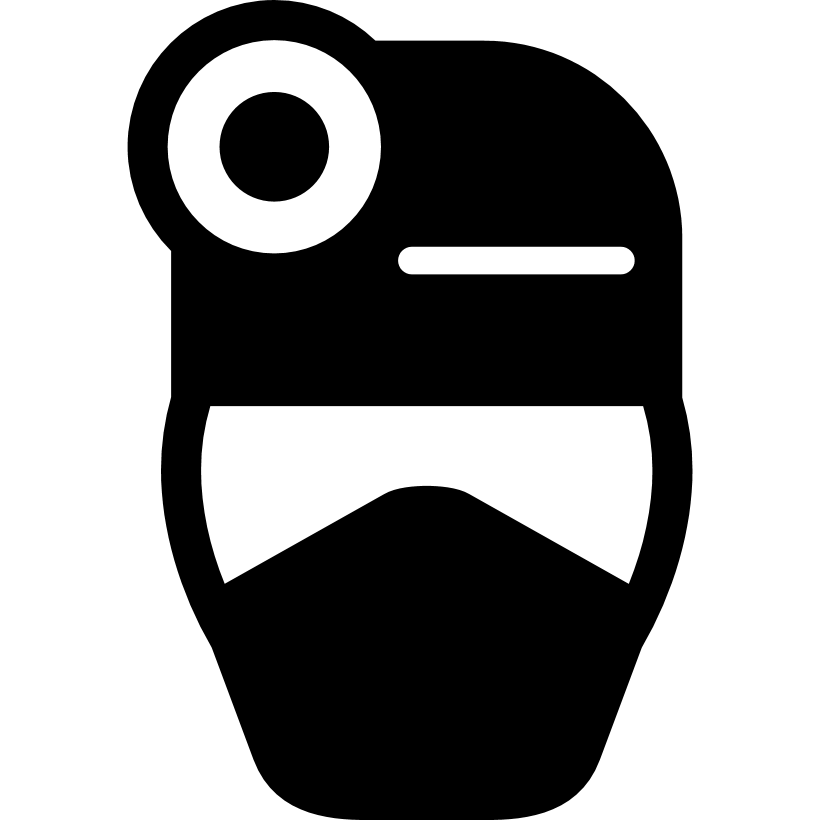 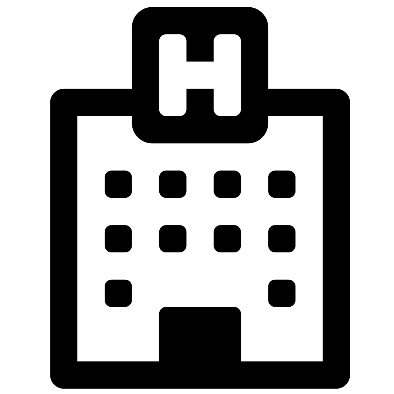 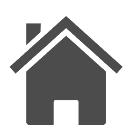 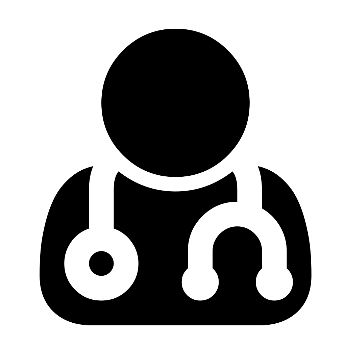 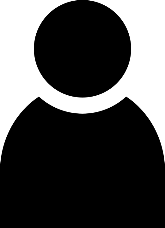 1 à 30 jours
Délai entre consultation d’anesthésie et hospitalisation => intercepter les modifications de traitement
Entretien patient +/- autres sources (MT, officine)
Actualisation du document disponible sur ORBIS®
La conciliation médicamenteuse en chirurgie en IDF
Webinaire – 06/10/2020 – 17h30 à 19h00
8
Support
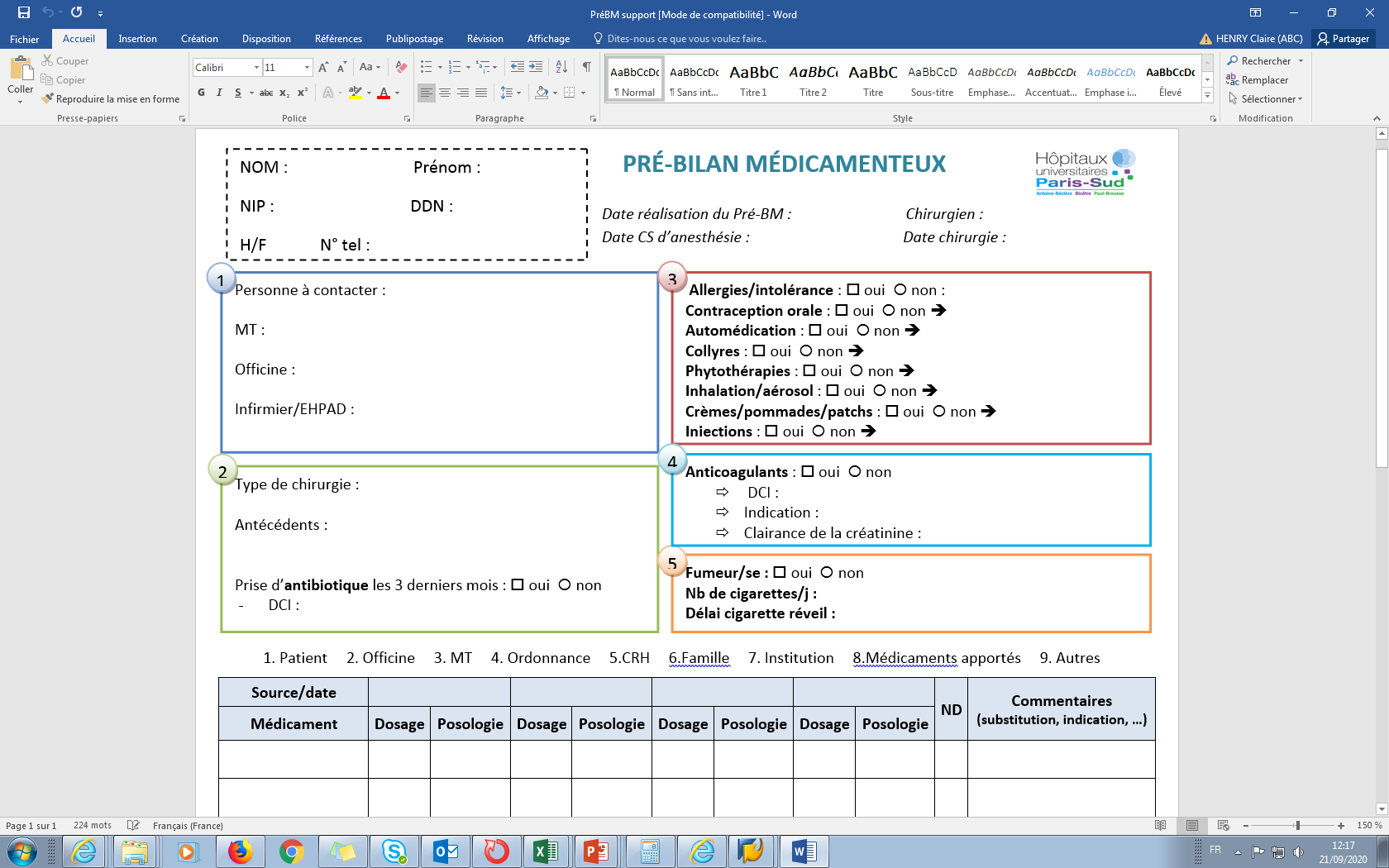 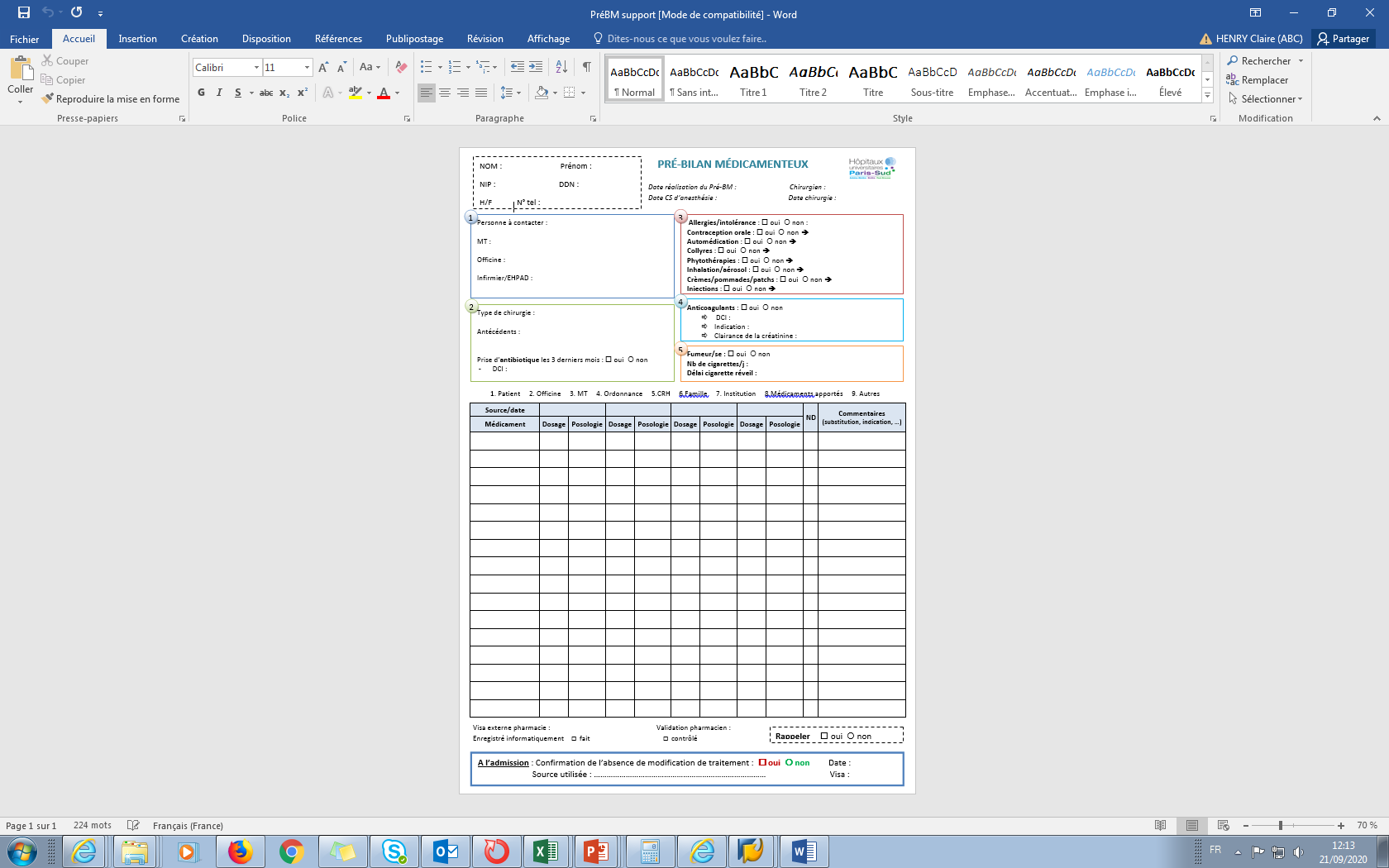 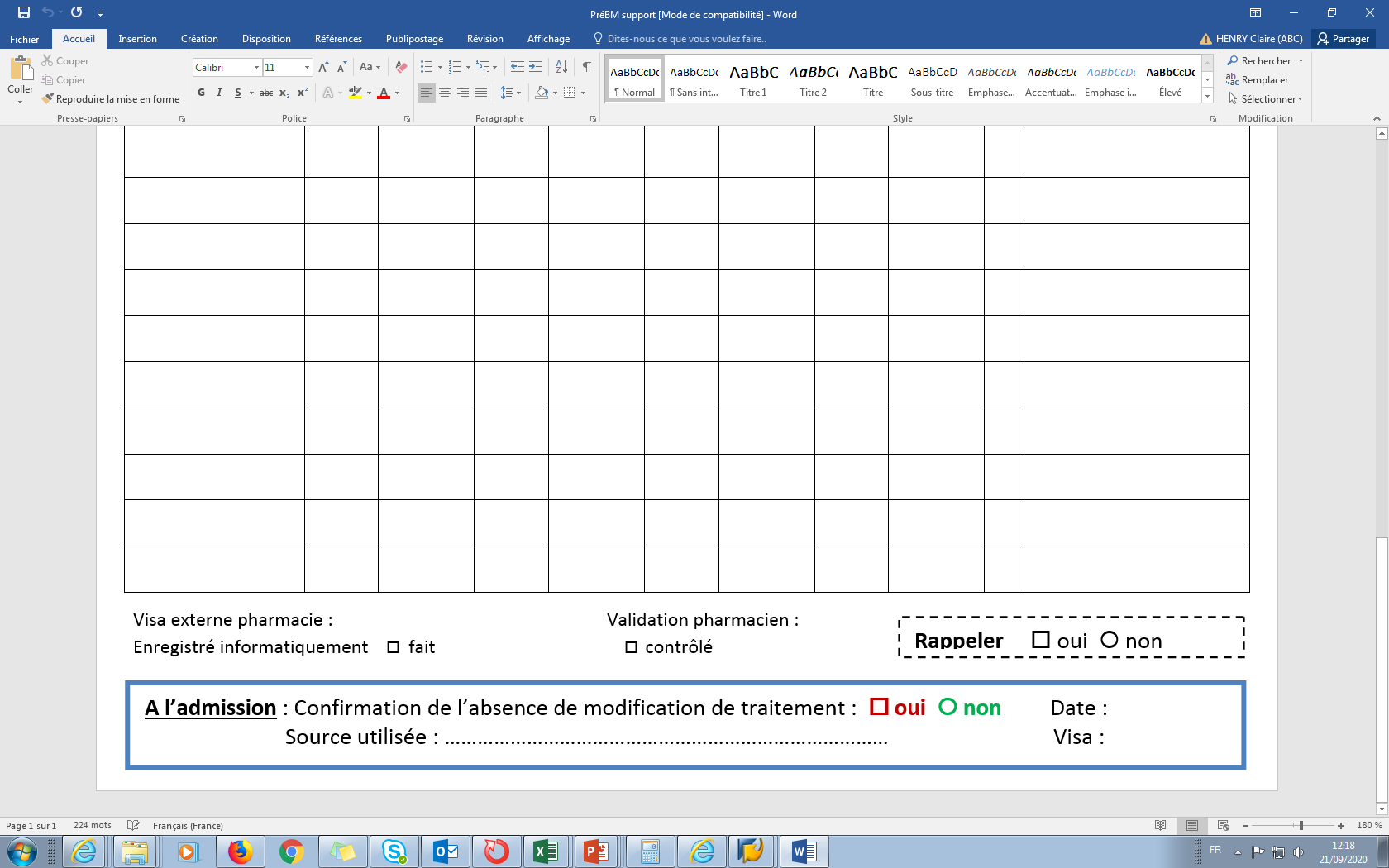 La conciliation médicamenteuse en chirurgie en IDF
Webinaire – 06/10/2020 – 17h30 à 19h00
9
Résultats
Mise en place Juin 2019 
45 patients/mois (75,7% des patients éligibles)
Renforcement lien Anesthésiste/Chirurgien/Pharmacien
71,1% des PBM consultés par un autre personnel que le pharmacien
Aide à l’analyse pharmaceutique : Niveau 3 SFPC
Taux de satisfaction patient 88%
« Cela me rassure »

« On se sent bien pris en charge »
La conciliation médicamenteuse en chirurgie en IDF
Webinaire – 06/10/2020 – 17h30 à 19h00
10
Conciliation médicamenteuse de sortie ciblée
Anticoagulant
La conciliation médicamenteuse en chirurgie en IDF
Webinaire – 06/10/2020 – 17h30 à 19h00
11
Conciliation de sortie anticoagulant
Spécificité de la chirurgie :
Monitoring en amont du bloc opératoire (anesthésie)
Passage SC/IV ↔ PO

Risques :
Chevauchement (AOD/héparines)
Absence d’adaptation posologie (Préventif/curatif)
La conciliation médicamenteuse en chirurgie en IDF
Webinaire – 06/10/2020 – 17h30 à 19h00
12
Conciliation de sortie anticoagulant
Conformité ordonnance de sortie
Critères :
Molécule / Posologie / durée de traitement SC spécifié
AVK : mention du relai par le MT
AOD : Date de fin de la prescription SC et date de début de la reprise du traitement PO habituel
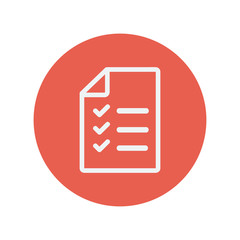 N=37
La conciliation médicamenteuse en chirurgie en IDF
Webinaire – 06/10/2020 – 17h30 à 19h00
13
Conciliation médicamenteuse de sortie ciblée
Antibiothérapie
La conciliation médicamenteuse en chirurgie en IDF
Webinaire – 06/10/2020 – 17h30 à 19h00
14
Chirurgie orthopédique septique
Participation active de la pharmacie au RCP de chirurgie orthopédique septique (Chirurgien/Infectiologue/Pharmacien/Microbiologiste)
Formalisation
Mise à disposition dans le dossier patient

Amélioration de l’efficience des soins :
Mise en place d’une conciliation de sortie ciblée 
programme d’accompagnement des patients sous antibiothérapie au long cours sortant à domicile (secteur à risque)
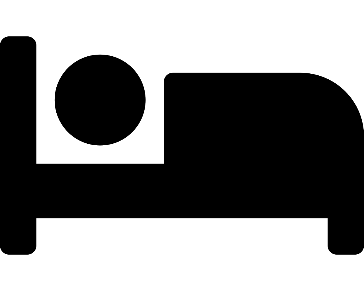 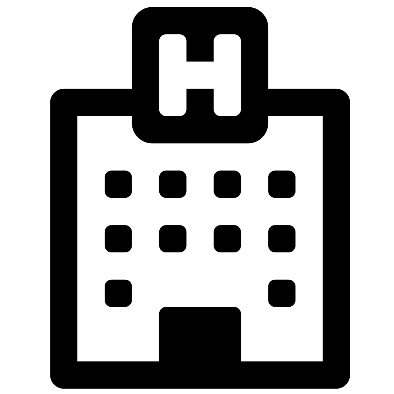 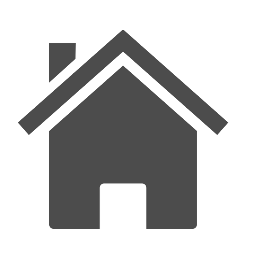 Hospitalisation
Sortie
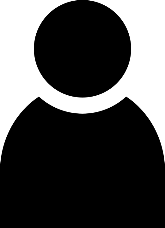 La conciliation médicamenteuse en chirurgie en IDF
Webinaire – 06/10/2020 – 17h30 à 19h00
15
Conciliation de sortie / Antibiothérapie
Conformité de l’ordonnance de sortie
Entretien patient J0
Entretien J30-45 : Observance / Tolérance
Entretien patient J7
3
Inclusion du patient
2
1
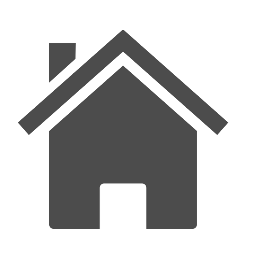 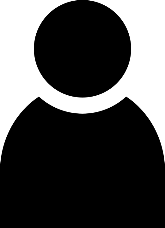 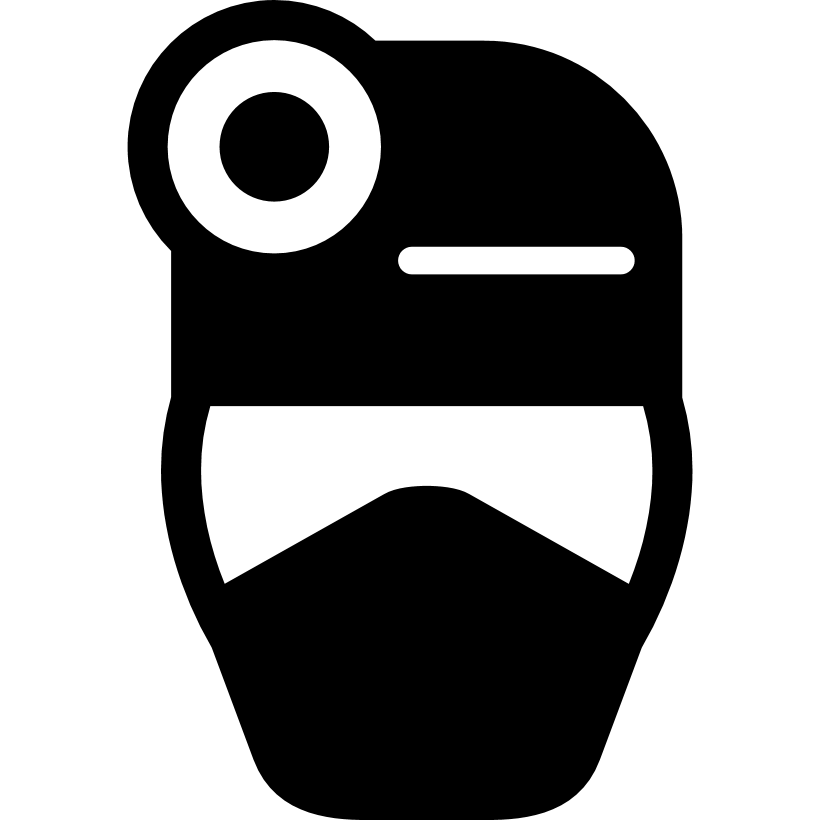 Sortie
Domicile
Hospitalisation
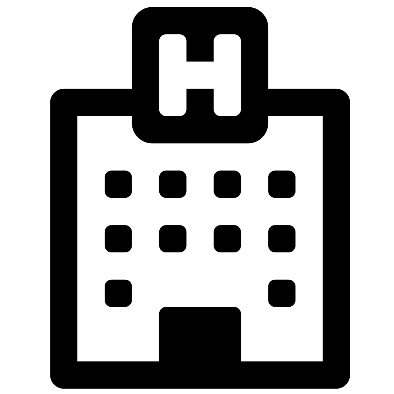 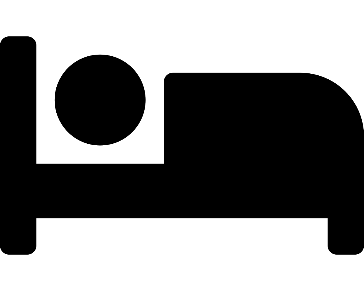 Consultation de suivi chirurgien
RCP
La conciliation médicamenteuse en chirurgie en IDF
Webinaire – 06/10/2020 – 17h30 à 19h00
16
Sortie : entretien J0
Conformité ordonnance de sortie
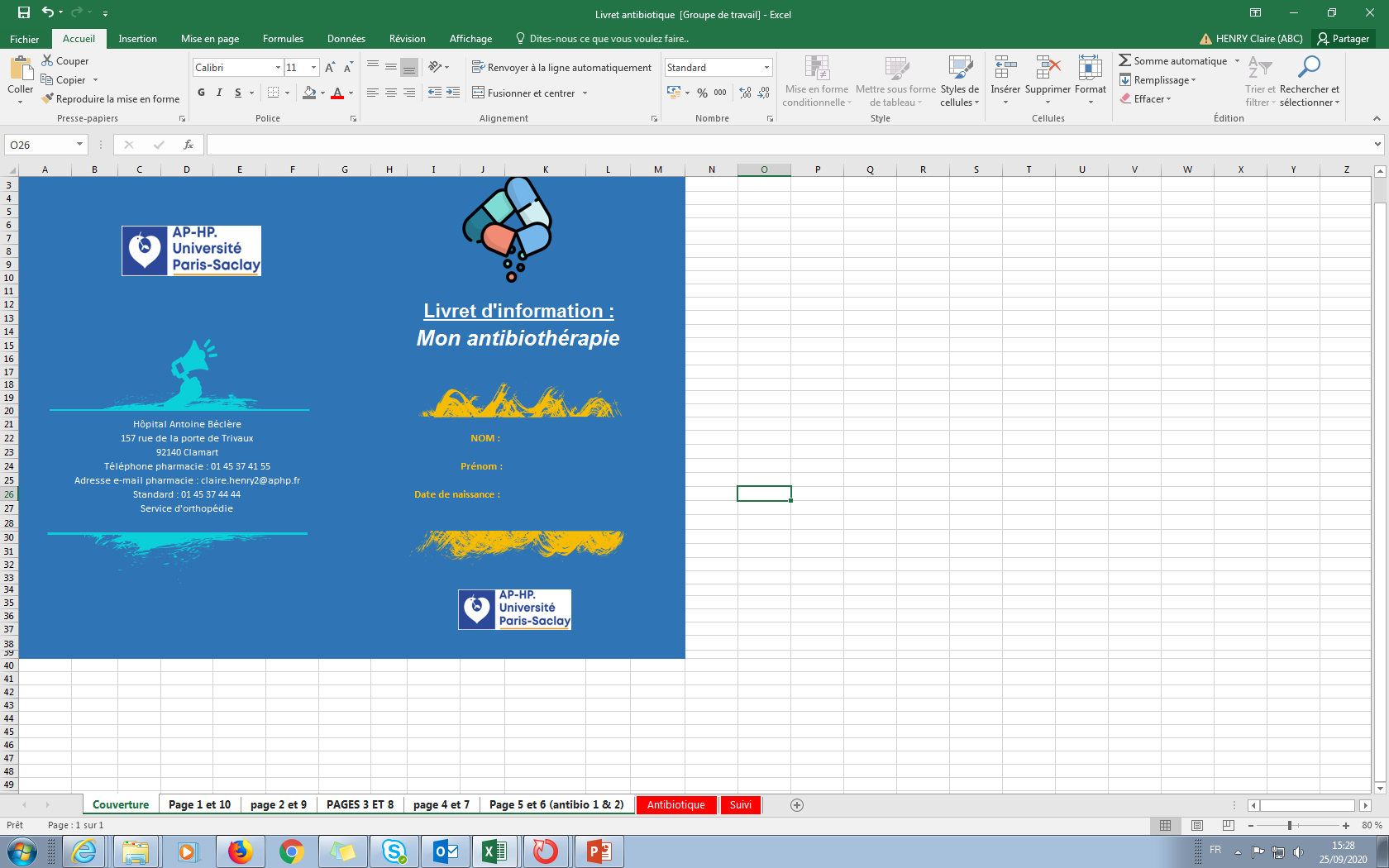 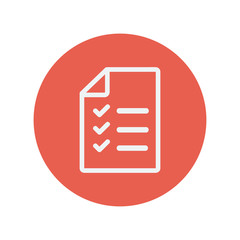 Critères :
Molécule / Posologie / durée de traitement spécifié
Suivi biologique
Adaptation du traitement habituel si besoin
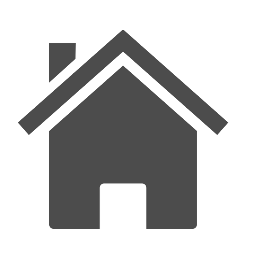 Sortie
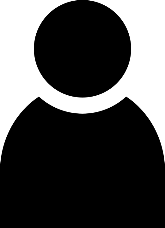 Entretien JO
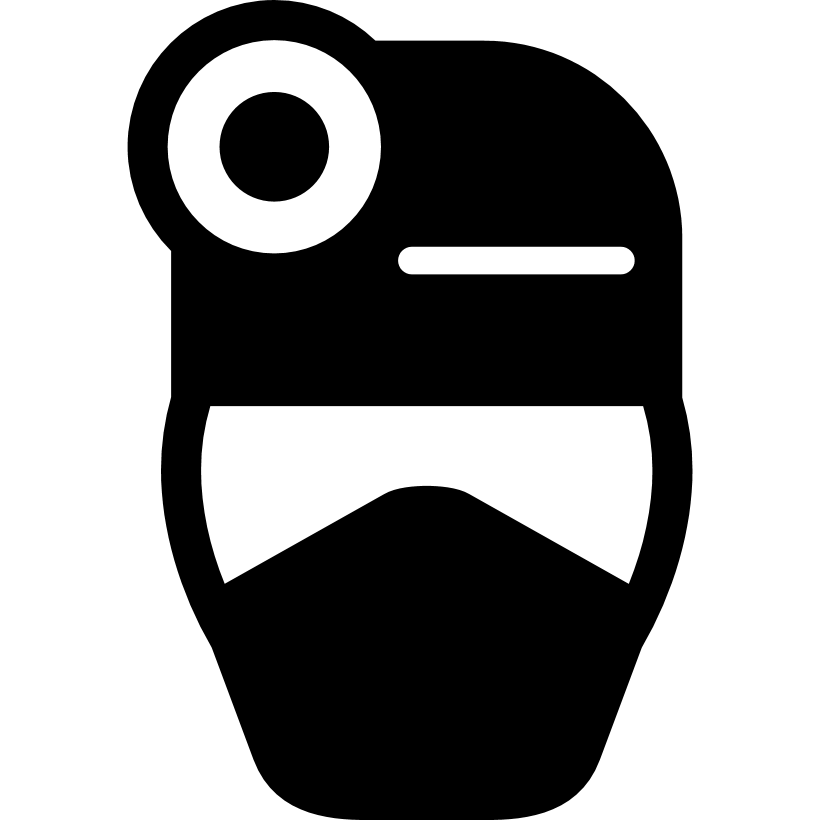 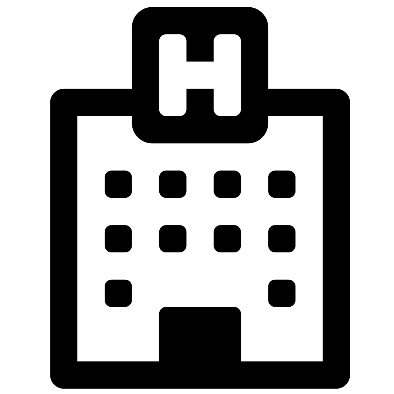 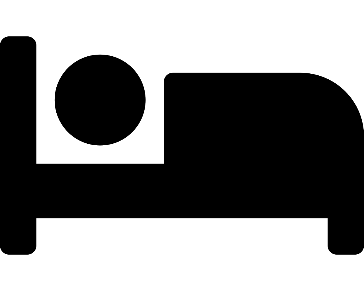 Processus et entretien formalisé (collaboration équipe ETP + Infectiologue)
Carnet « Mon antibiothérapie » personnalisé :
Informations générales + consignes vis-à-vis de l’automédication
Fiches « anti-infectieux » : Modalité de prise, principaux EI et conseils associés
Suivi biologique
Adaptation du traitement habituel si besoin
La conciliation médicamenteuse en chirurgie en IDF
Webinaire – 06/10/2020 – 17h30 à 19h00
17
Entretien J7 / Entretien J35-40
Vérification de la bonne initiation du traitement (disponibilité, premiers EI)
Acquisition des connaissances (9 questions : score)
Entretien J7
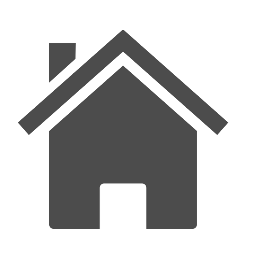 Sortie
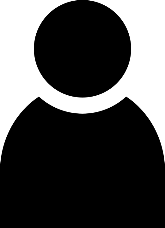 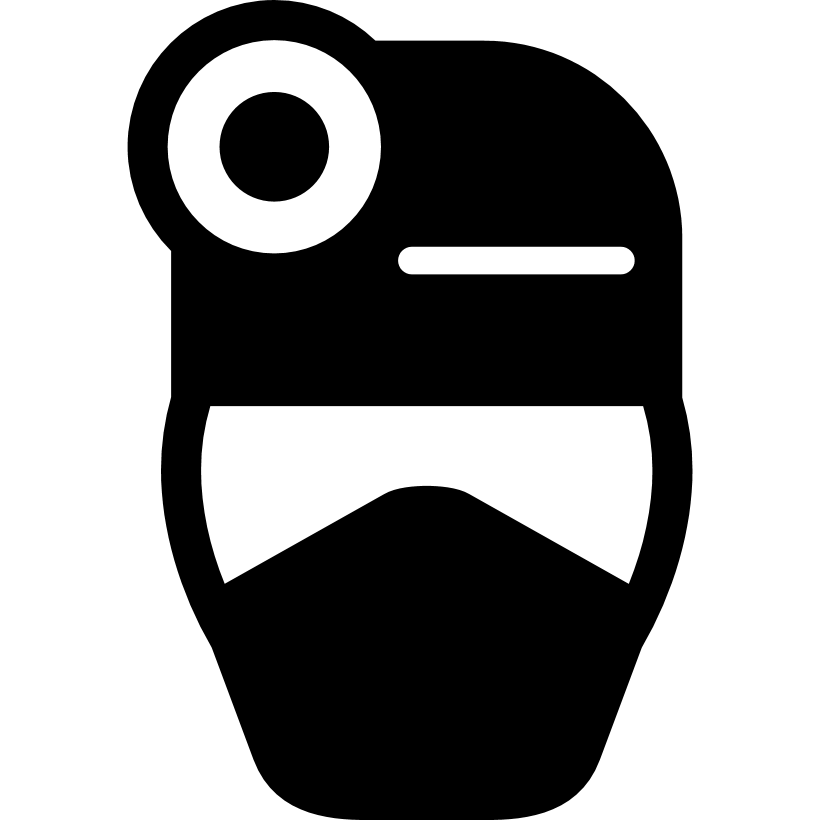 Lors de la consultation chirurgicale de suivi
Evaluation :
Observance
Tolérance
Satisfaction patient
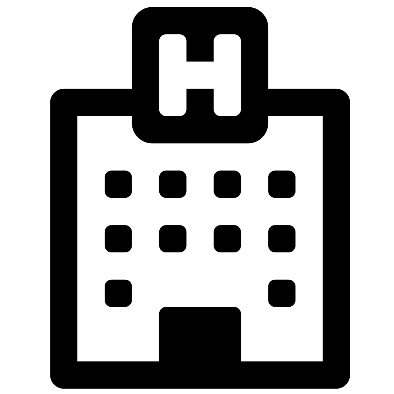 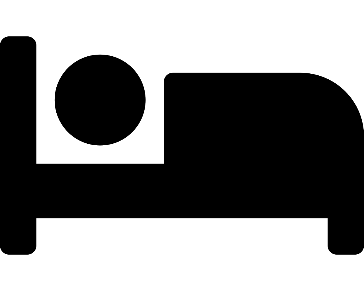 Entretien J35-40 
(fin de traitement)
La conciliation médicamenteuse en chirurgie en IDF
Webinaire – 06/10/2020 – 17h30 à 19h00
18
Résultats
Mise en place Juin 2020
N=10 patients
Interception précoce des erreurs (posologie, EI, biologie anormale…)
Avenir : évaluer les rechutes à 1-2ans
La conciliation médicamenteuse en chirurgie en IDF
Webinaire – 06/10/2020 – 17h30 à 19h00
19
Conclusions
Pharmacien : rôle transversal (lien ville/hôpital, chirurgien/anesthésie, infectiologue)
Amélioration de l’efficience des bilans médicamenteux : proactif ++

Ouverture vers l’ambulatoire? (limite : temps pharmaceutique)

Sécurisation de la sortie des patients à risque: conciliations de sortie ciblées	
Anticoagulants oraux
Suivi et accompagnement des patient sous anti-infectieux au long cours
La conciliation médicamenteuse en chirurgie en IDF
Webinaire – 06/10/2020 – 17h30 à 19h00
20